☆关于口技
是杂技的一种。
    演员运用口腔发声技巧来模仿各种声音。它能同时发出各种音响，这种技艺，清代属“百戏”之一种，表演者多隐身在布幔或屏风的后边，俗称“隔壁戏” 。
    现代口技表演，演员不必隐身，改为借助扩音器发出各种声响，并且可以借助于动作、手势。
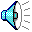 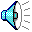 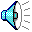 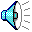 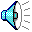